Play Time!Arranged by QBE
[Speaker Notes: Create a name for your quiz and list names of volunteers running this.
‘Quiz masters’ should introduce themselves to everyone and complete a round of introductions from the quiz participants.]
QUIZ Rounds
Round one: Pairs

Round two: Sounds

Round three: Copy me 

Round four: My senses

Round five: Opposites
[Speaker Notes: This gives a clear layout for the quiz so participants are aware of what to expect.
Please include the themes or what type of questions will be included in each round (e.g. geography, anagrams, numbers round etc)]
Round one : Pairs
Match each picture with their pair:
1.
3.
2.
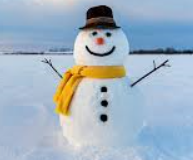 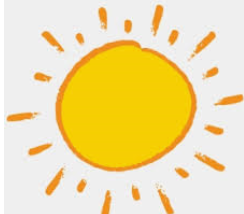 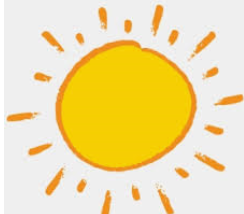 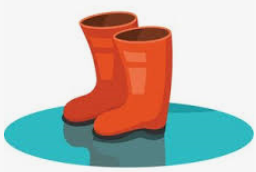 5.
4.
6.
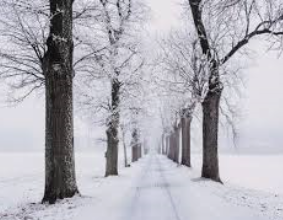 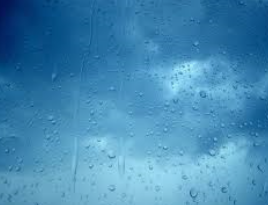 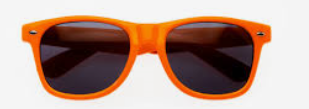 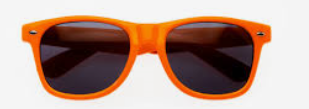 [Speaker Notes: Please insert photos for the first round of the quiz. It is best to choose a theme around this (e.g. animals, flags, famous musicians etc) 

The first round should last around 5 minutes.]
Round two : Sounds
Play each of the videos and make the same sounds as the animals:
3.
1.
2.
5.
6.
4.
[Speaker Notes: Please add the theme to the header of the quiz.

You should aim to have around 5 minutes for each round so please consider this for when thinking of questions for the quiz. Try to vary the difficulty level of questions to make it more interesting for participants.  

Ask participants if they would like you to repeat any questions from this round.]
Round three : Copy me
Play each video and make the same sounds.
2.
1.
3.
[Speaker Notes: Please add the theme to the header of the quiz.

You should aim to have around 5 minutes for each round so consider this for when thinking of questions for the quiz. Try to vary the difficulty level of questions to make it more interesting for participants.  

Ask participants if they would like you to repeat any questions from this round.]
Round four : My senses
You have 5 senses. Point to each one:
Hands
Mouth
Nose
Eyes
Ears
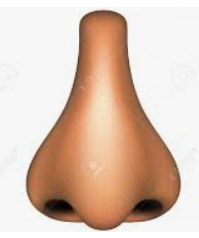 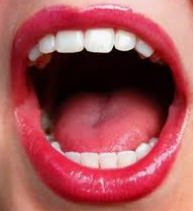 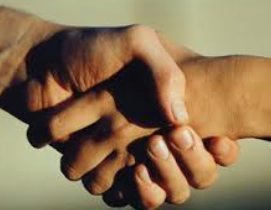 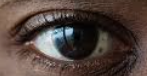 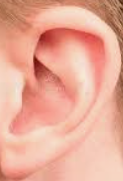 Smell
Hearing
Touch
Taste
Sight
[Speaker Notes: Please add the theme to the header of the quiz.

You should aim to have around 5 minutes for each round so consider this for when thinking of questions for the quiz. Try to vary the difficulty level of questions to make it more interesting for participants.  

Ask participants if they would like you to repeat any questions from this round.]
Round five: Opposites
Match each picture with their opposite:
1.
2.
3.
4.
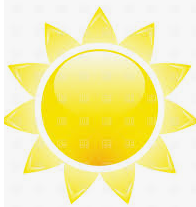 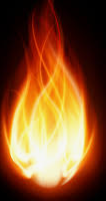 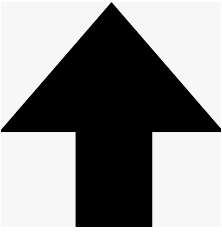 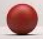 5.
7.
6.
8.
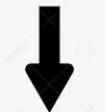 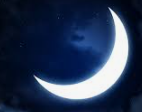 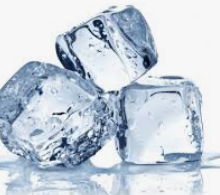 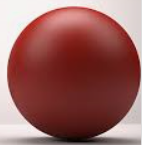 [Speaker Notes: Please add the theme to the header of the quiz.

You should aim to have around 5 minutes for each round so consider this for when thinking of questions for the quiz. Try to vary the difficulty level of questions to make it more interesting for participants.  

Ask participants if they would like you to repeat any questions from this round.

Once you have run through all of the questions, go to Slide 4 to reveal the answers to the groups. Encourage people to shout out the answers or write them in the chat before you confirm the answers. 

When you have gone through all of the question ask participants to add up their scores, read them out one by one (or in the chat box) so you can reveal the winner!]
Answers
Round 1 – Pairs: 
1 & 5 
2 & 6
3 & 4

Round 5 – Opposites 
1 & 7 
2 & 8 
3 & 6 
4 & 5
Thank you for participating! 